МДОУ «Детский сад №87 комбинированного вида»
«Приобщение дошкольников к истокам национальной культуры»
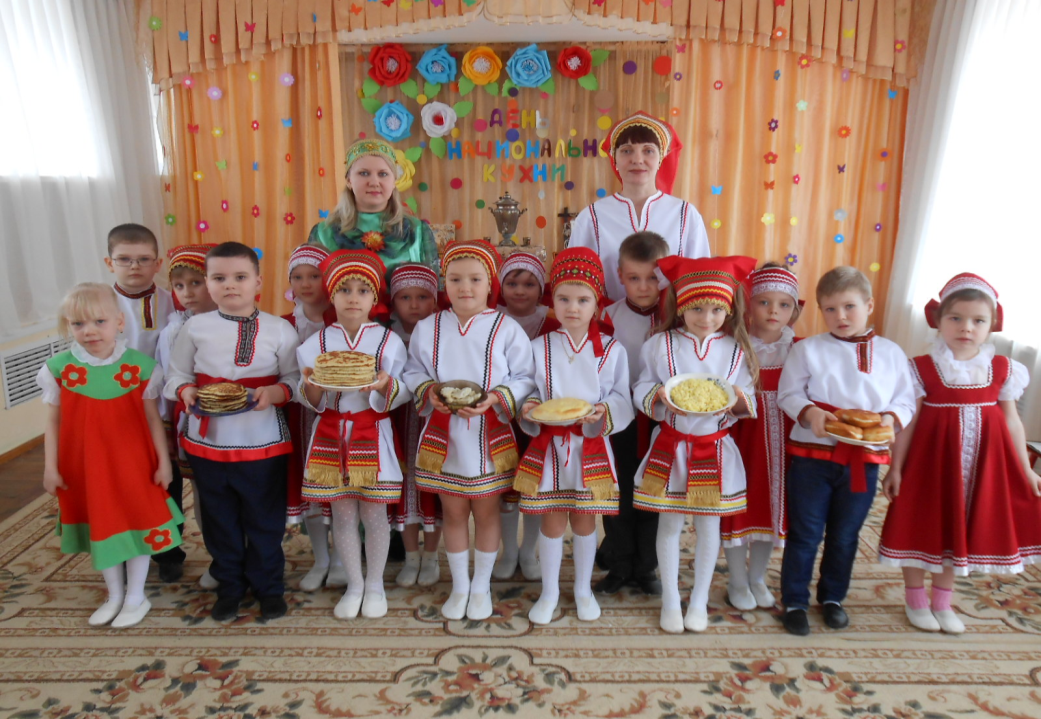 Подготовила:
воспитатель Самарина Татьяна Васильевна
На всем протяжении истории каждого народа материнский язык, фольклор, этническая символика, традиции, обычаи, духовно-нравственные ценности формировали лучшие человеческие качества.
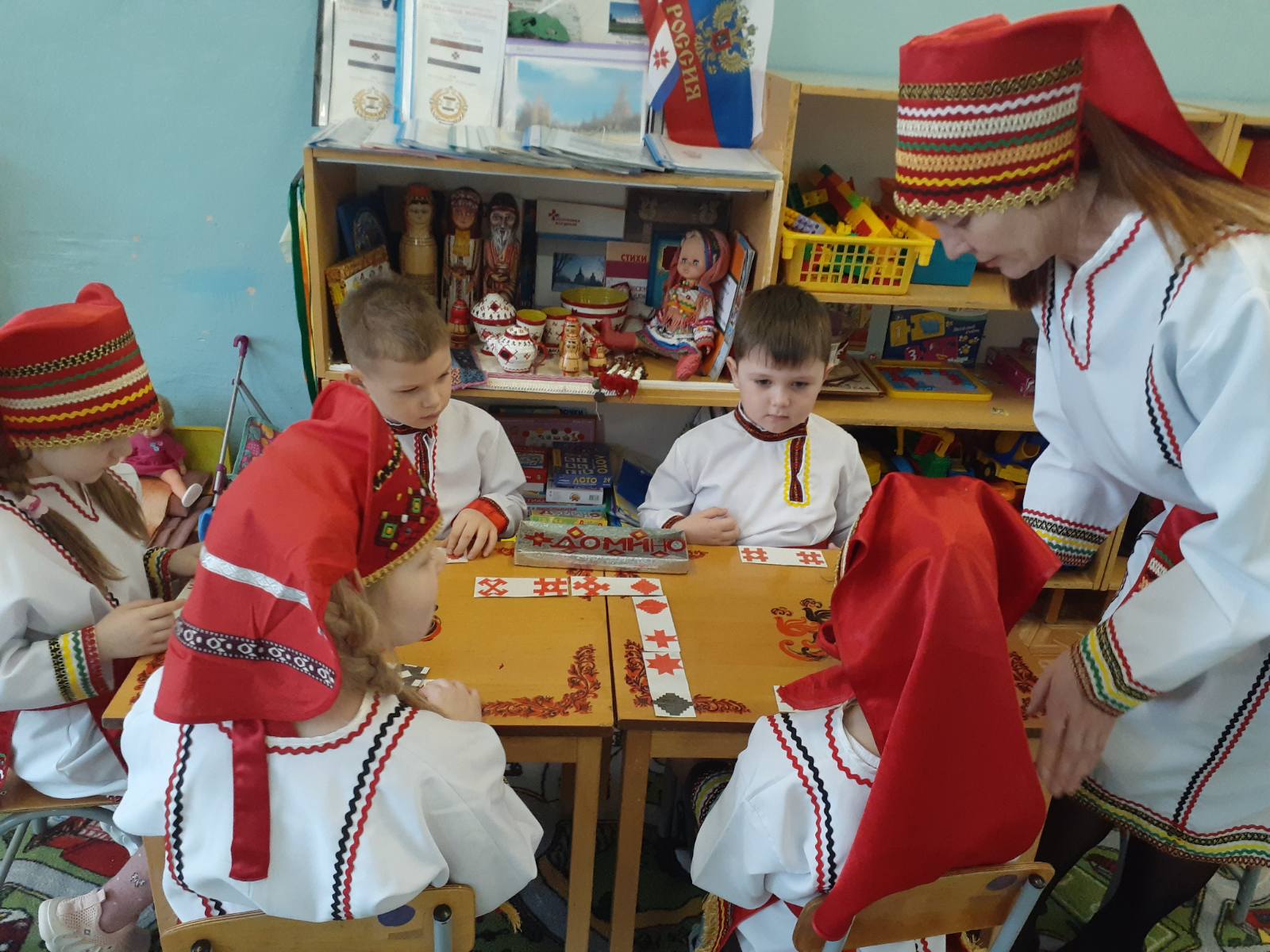 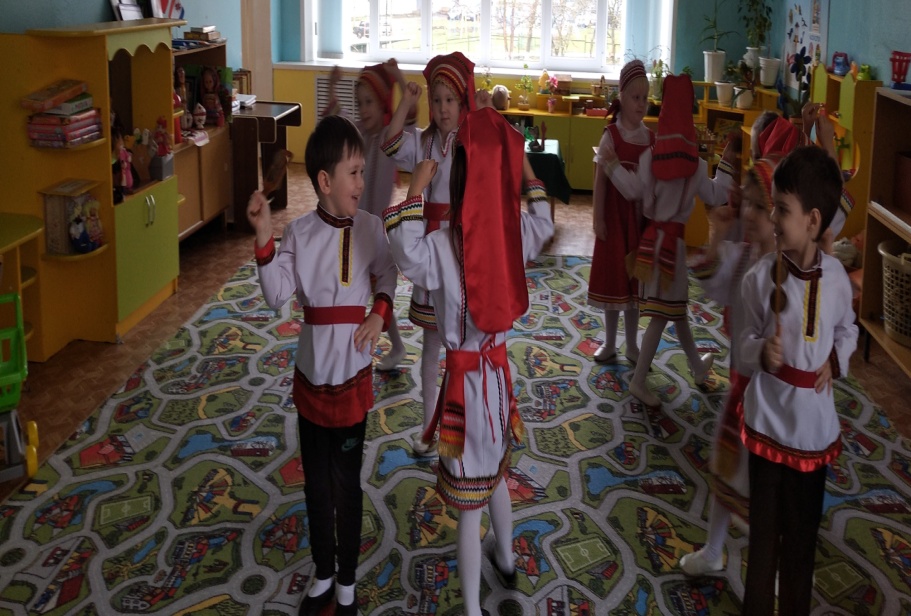 Сейчас, когда столь бурно протекают все социальные процессы, с особой остротой видно ослабление таких важнейших качеств, как духовность и культура. Их возрождение следует начинать со старшего дошкольного и младшего школьного возраста. Использование же национально-культурных ценностей в воспитании детей является наиболее эффективным условием духовно-нравственного благополучия любой нации.
Основой системы духовно-нравственного  воспитания  является родной язык.  Ведь обучение детей эрзянскому языку  таит в себе неограниченные возможности воспитания у ребенка нравственных качеств. С этой целью я  использую народные традиции в нравственном воспитании дошкольников.
	Народная культура является хранительницей вековых традиций, опыта, самосознания нации.
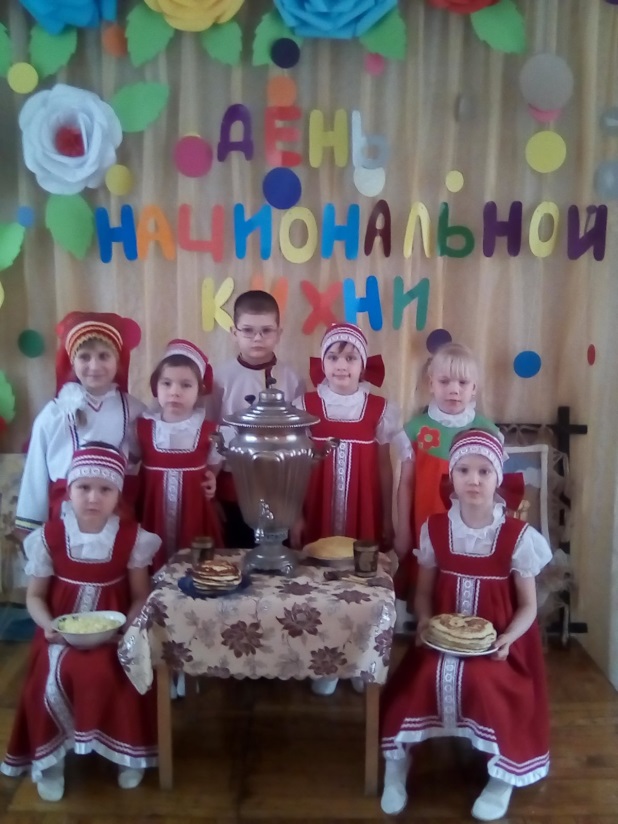 Для приобщения детей к истокам народной культуры, можно выделить следующие направления работы:
	- расширять и углублять знания детей о нашей многонациональной Родине;
	- давать детям общее представление о республике Мордовия;
	- знакомить с мордовскими обычаями и традициями, с народным творчеством, с истоками мордовской праздничной и традиционной культуры.
	Знакомство с национальными мордовскими традициями, бытом, культурой происходит более эффективно на основе краеведческого материала.
Знакомство с национальными мордовскими традициями, бытом, культурой происходит более эффективно на основе краеведческого материала.
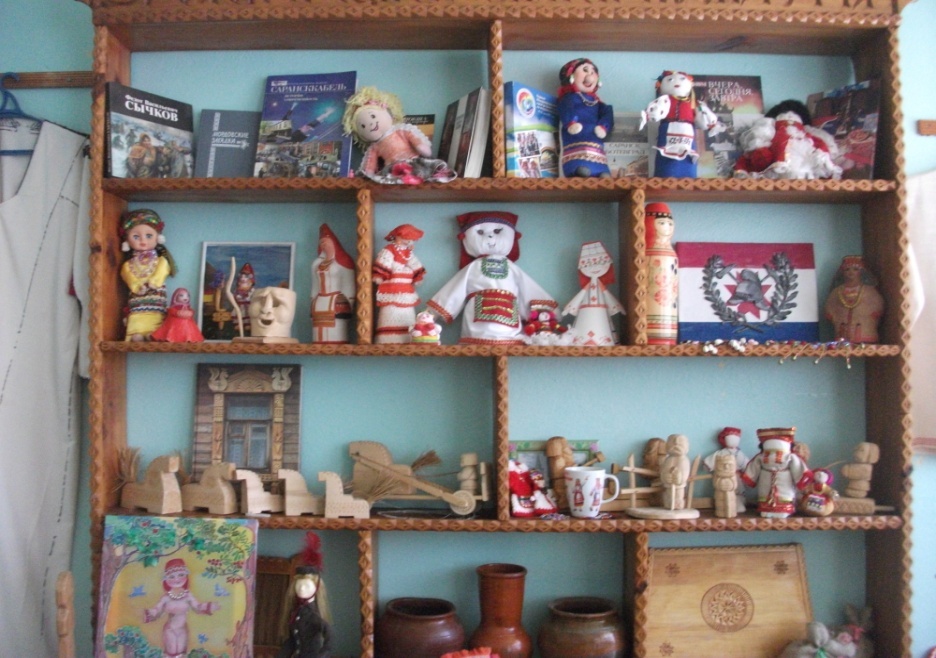 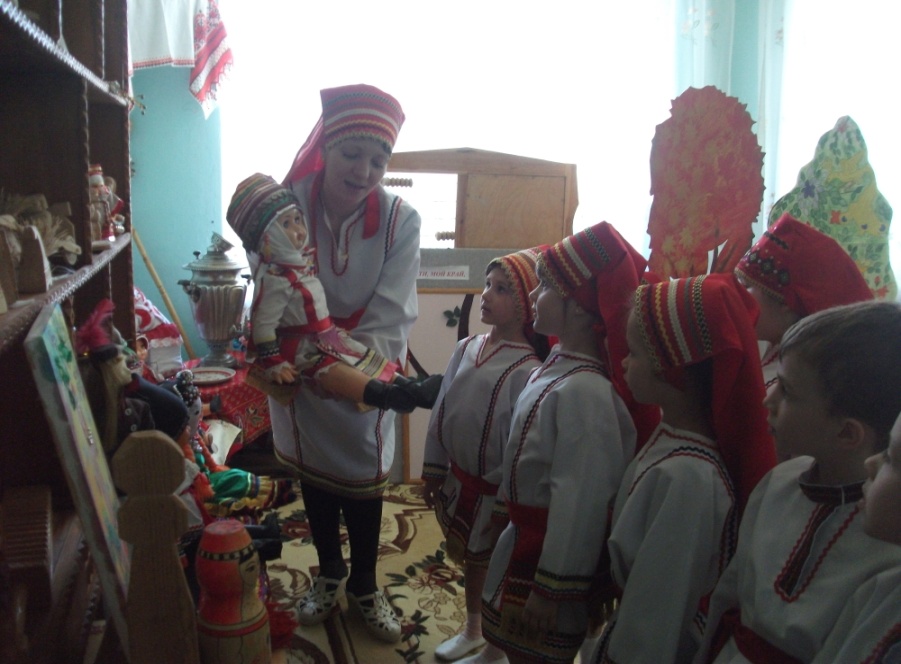 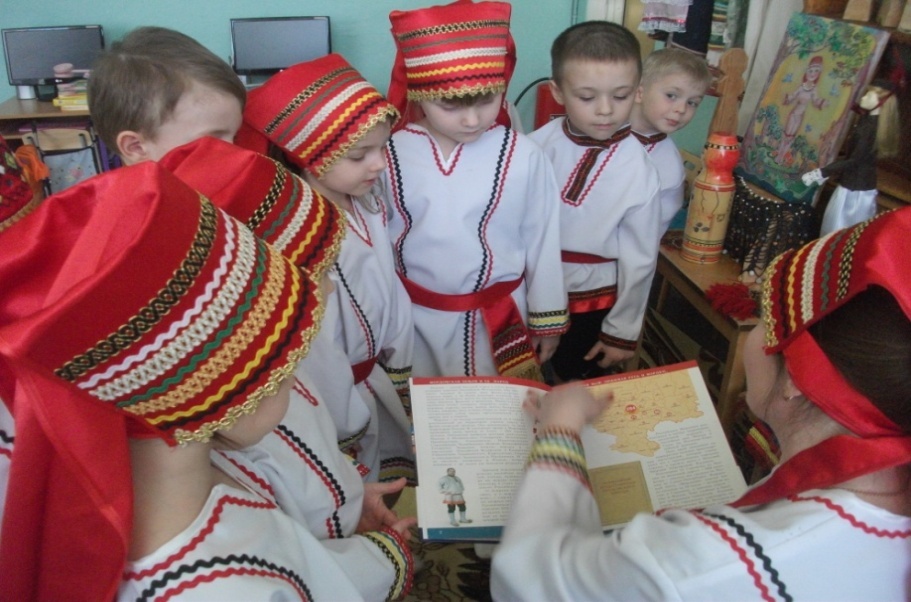 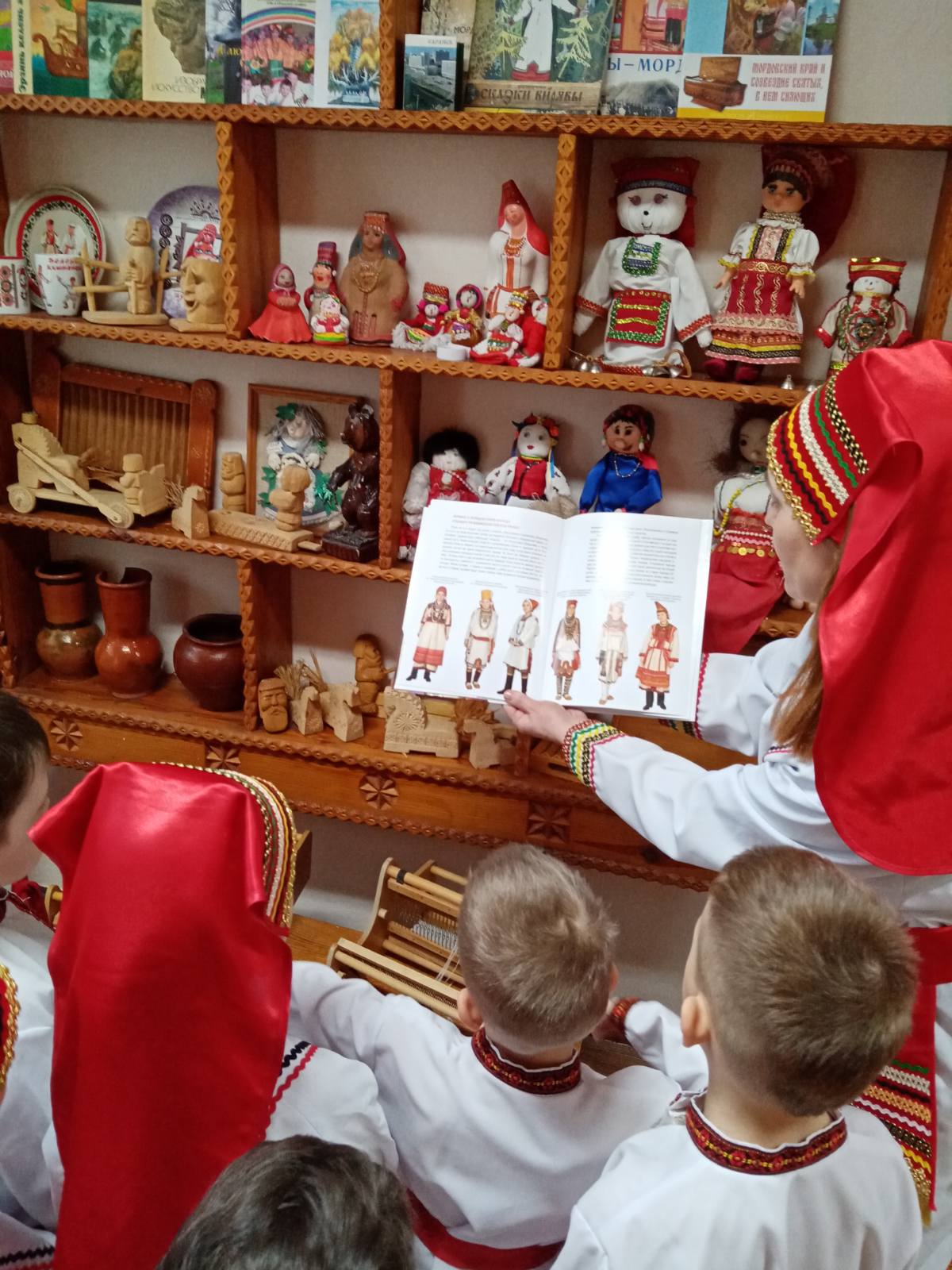 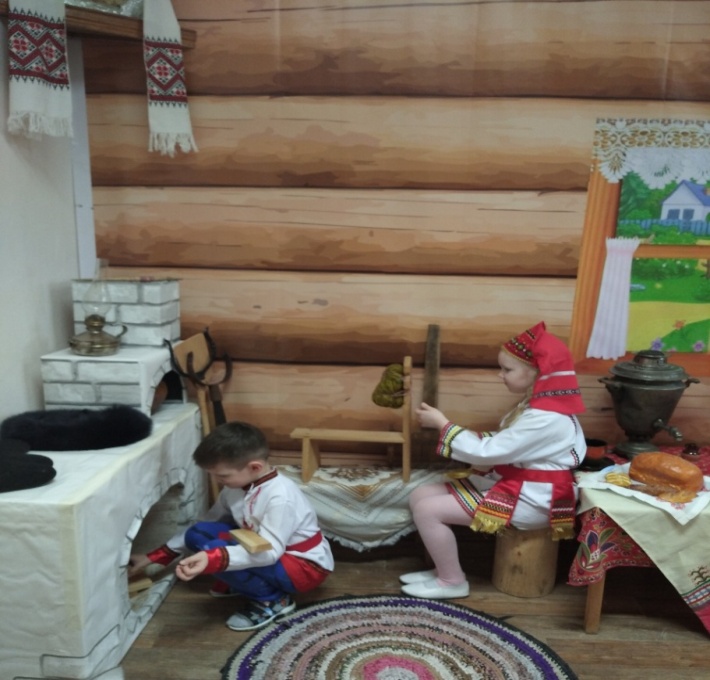 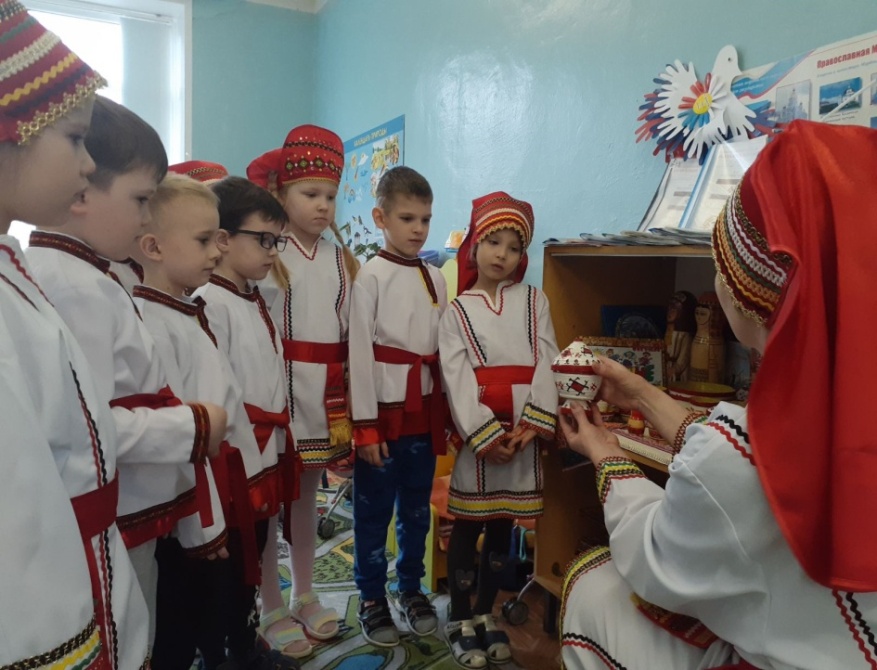 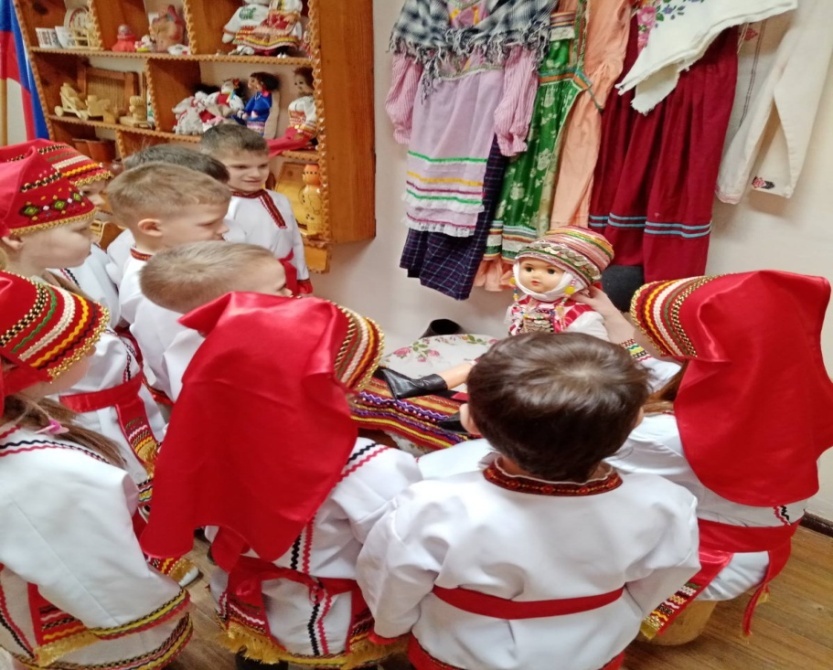 Важным средством духовно-нравственного воспитания детей является фольклор.  Содержание фольклора, его отдельных произведений, составляют жизнь народа, его миропонимание, нравственно-этические, социально-исторические  и художественно-эстетические взгляды.
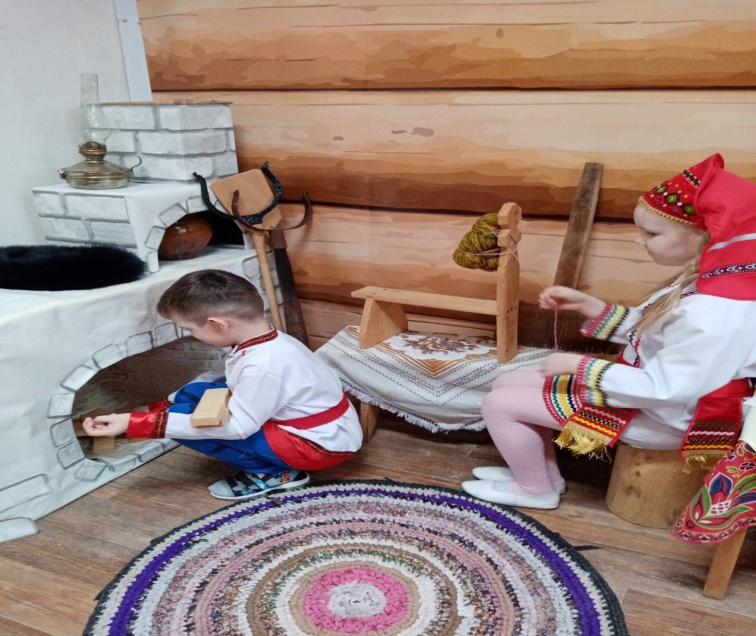 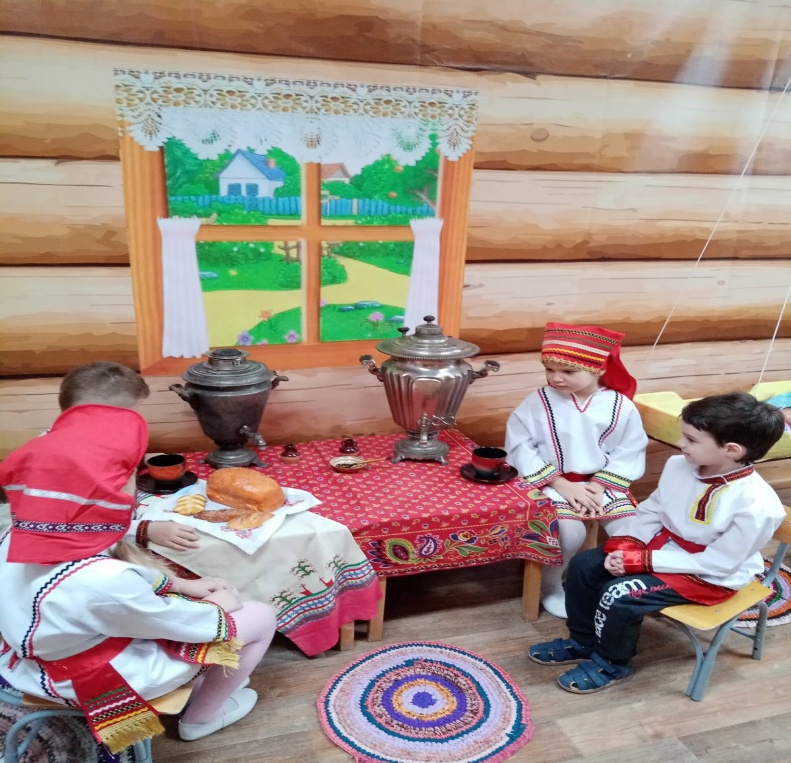 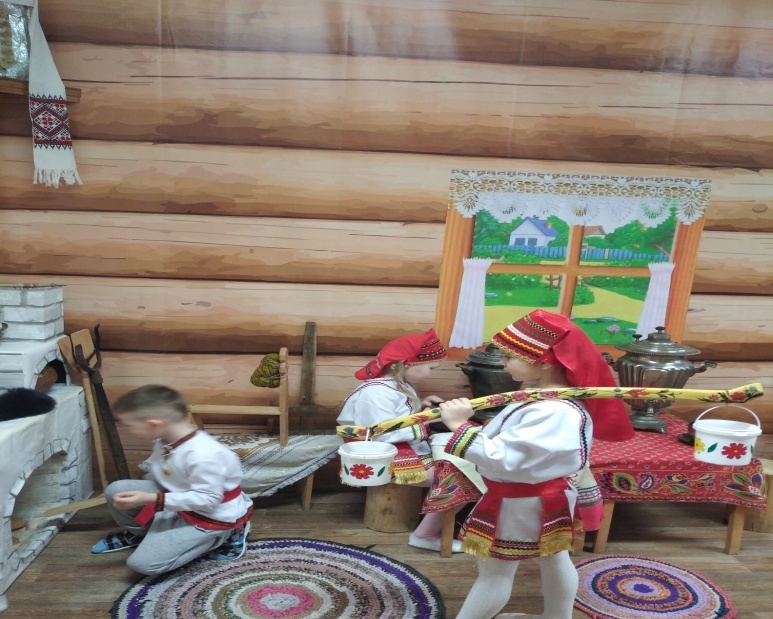 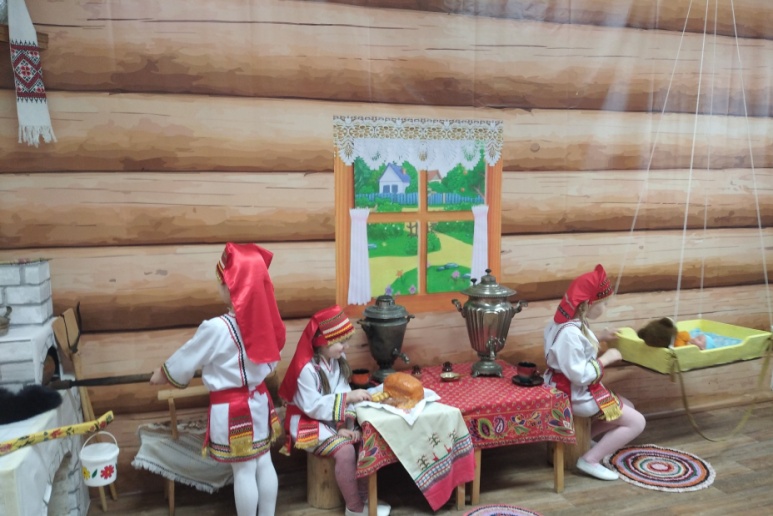 Велика педагогическая ценность сказок в формировании нравственного воспитания дошкольников. Представление об уме и глупости, о хитрости и прямодушии, о добре и зле, о героизме и трусости остаются в сознании ребенка и определяют нормы его поведения; знакомят детей с жизнью народов, национальными обычаями.
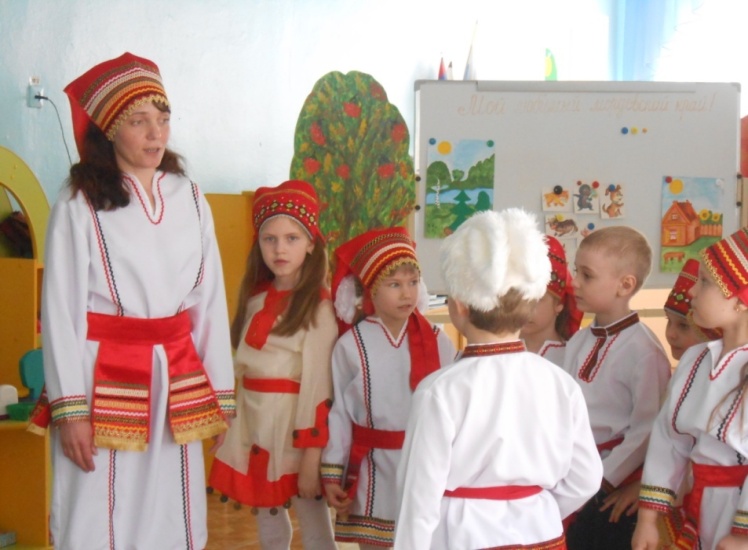 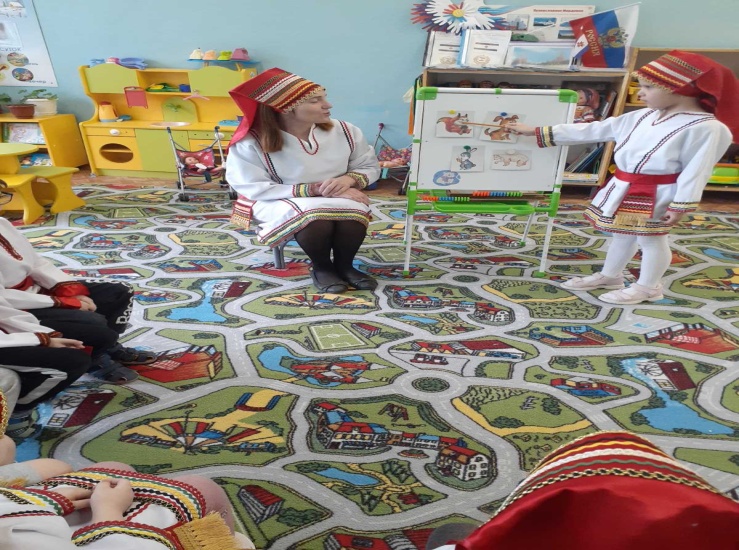 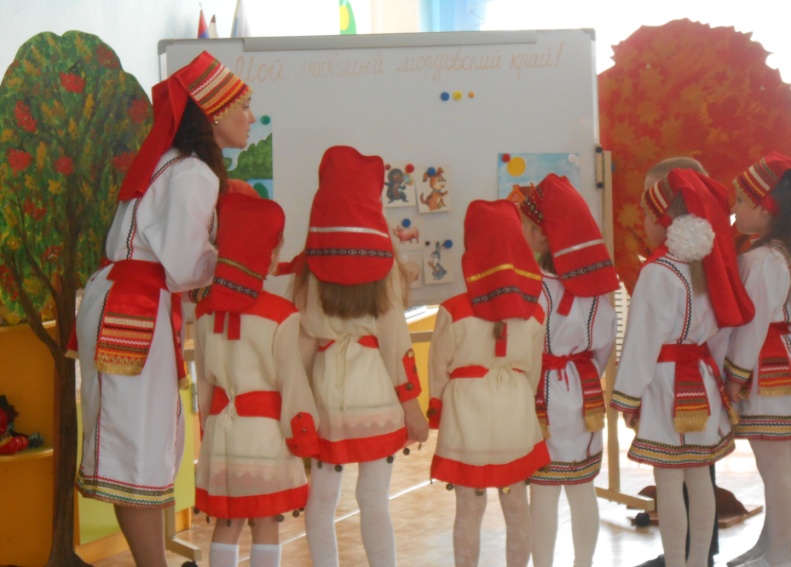 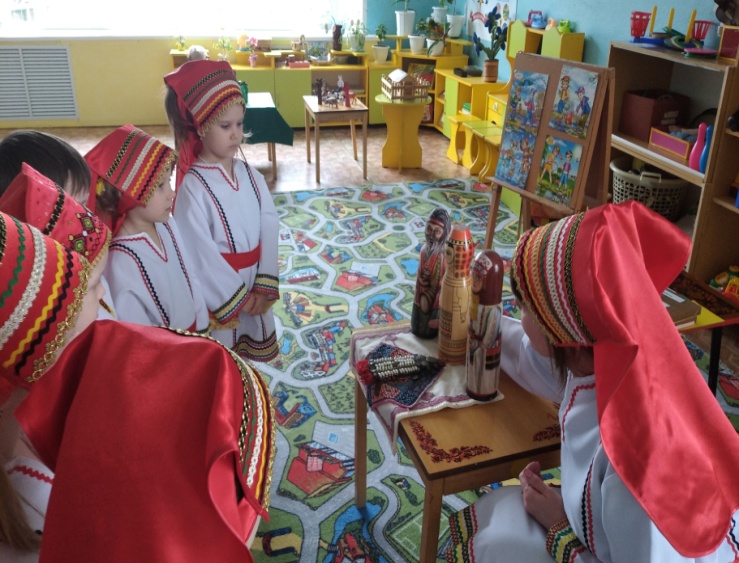 С большим удовольствием дети знакомятся с мордовскими подвижными играми, которые содержат в себе многовековой опыт народа, его культуру, традиции. Еще с большим интересом пытаются потом поиграть в эти игры самостоятельно. С помощью них проводим физкультминутки. Детям очень нравится.
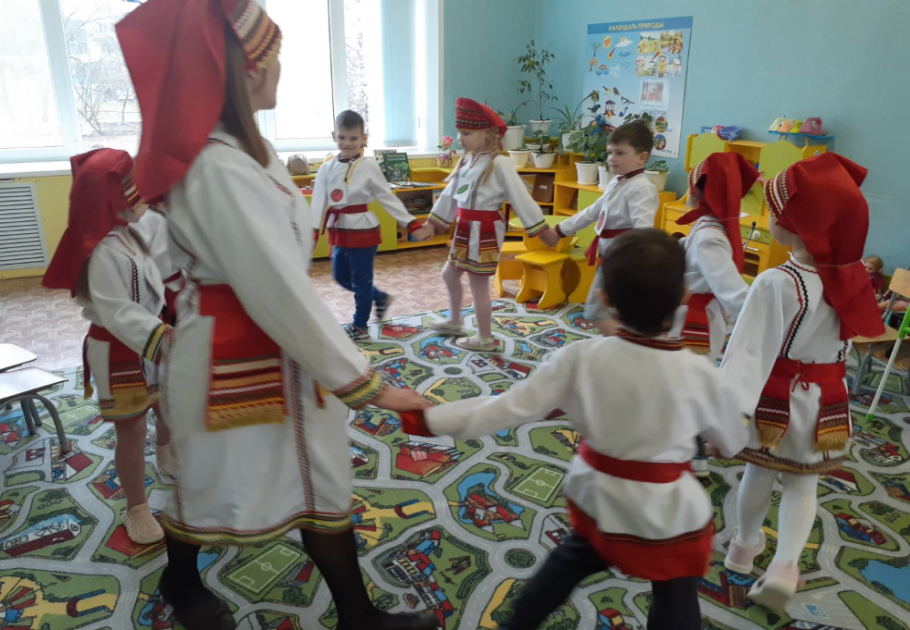 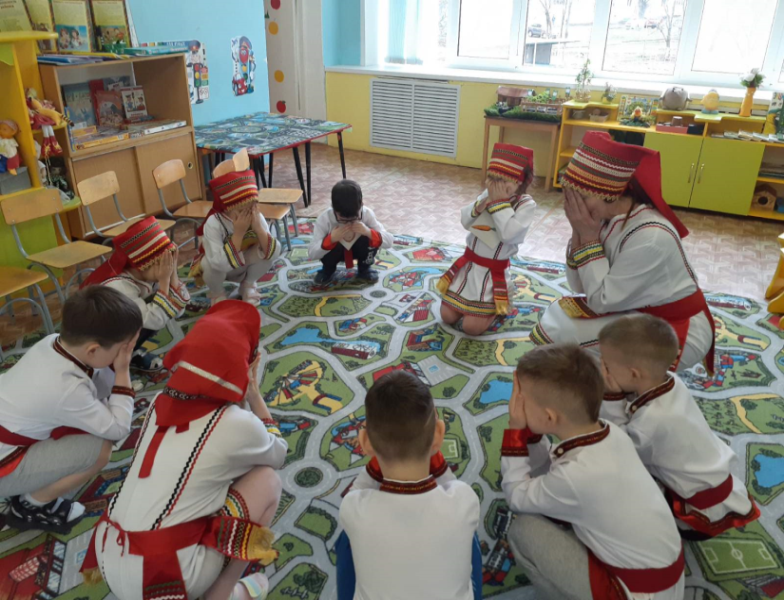 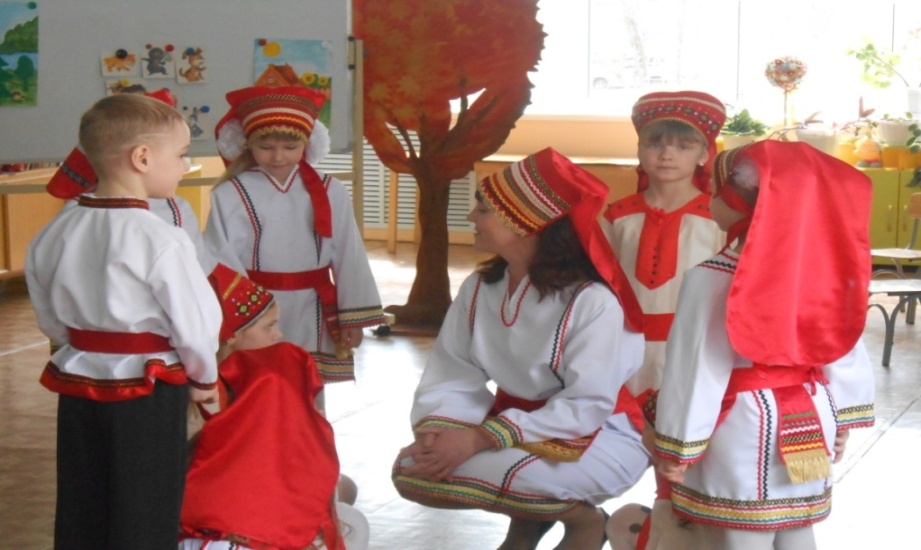 Развлечения и праздники с этнокультурной  тематикой дают детям колоссальный эмоциональный заряд, а это обостряет наблюдательность и восприятие, обогащает чувственный опыт, и, следовательно, формирует неподдельный интерес к этнокультурным явлениям.
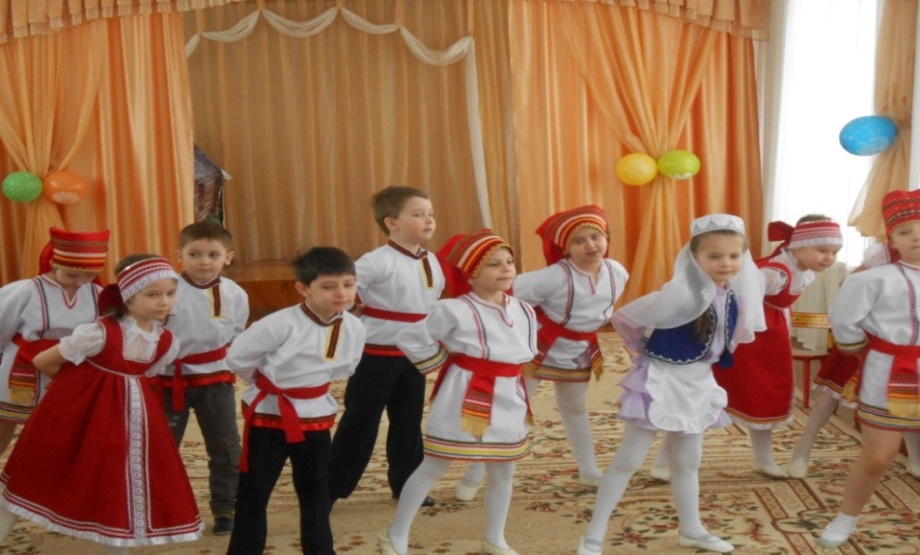 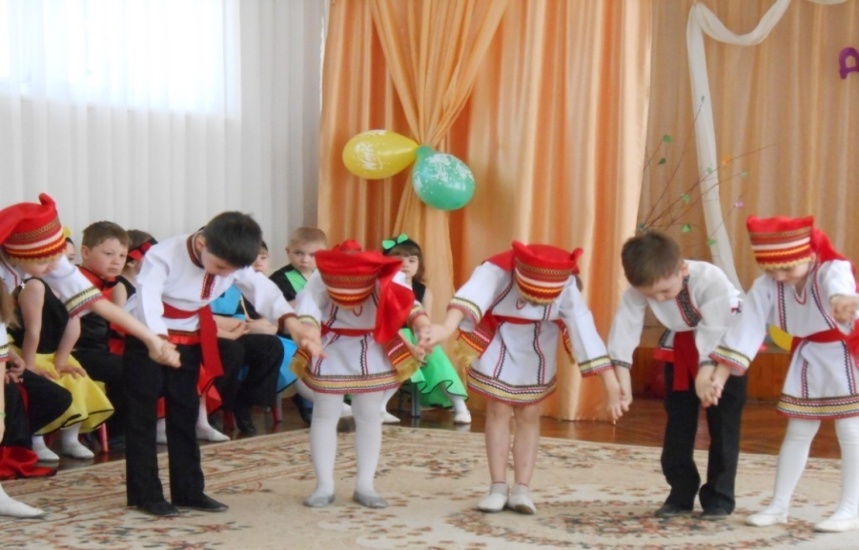 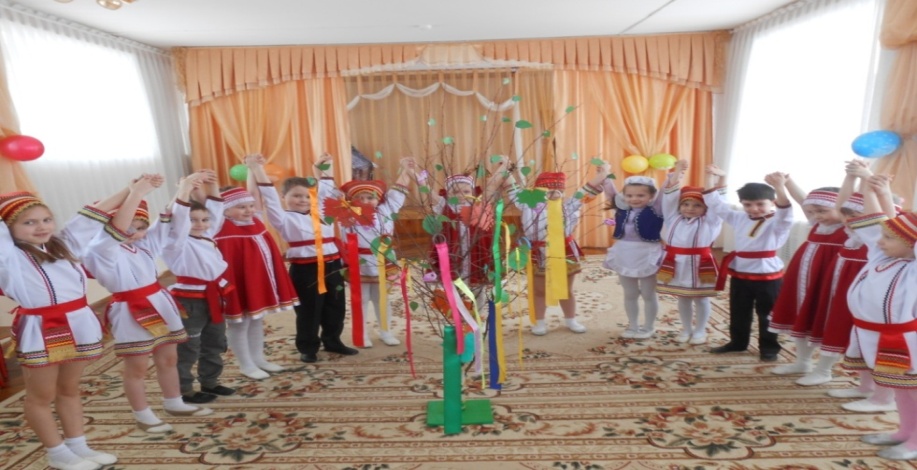 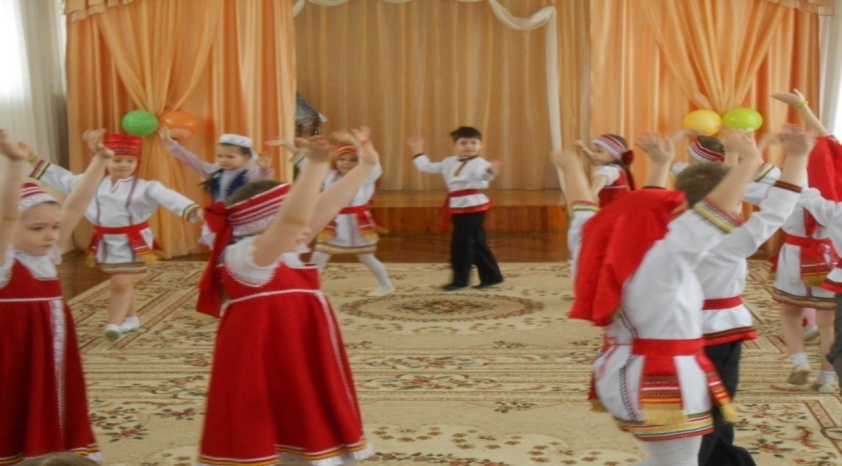 Таким образом, включение ценностей и традиций мордовской народной культуры в процесс воспитания дошкольников даёт возможность решать многие воспитательные цели и задачи:
	- развитие познавательного, коммуникативного, нравственного, физического, эстетического потенциалов личности ребёнка;
	- воспитание личности ребёнка, знающий, уважающий историю и традиции своего народа;
	- использование в работе разнообразных доступных и интересных детям форм и методов работы.
Реализация работы по данному направлению в полном объеме возможна только при тесном взаимодействии детского сада и семьи. Проводимые совместные мероприятия способствуют установлению доверительных отношений с родителями, что, впоследствии, оказывает положительное влияние на состояние педагогического процесса.
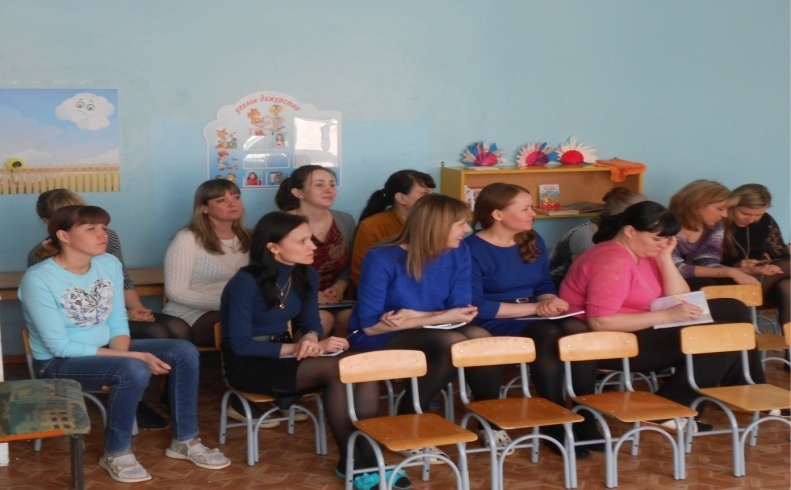 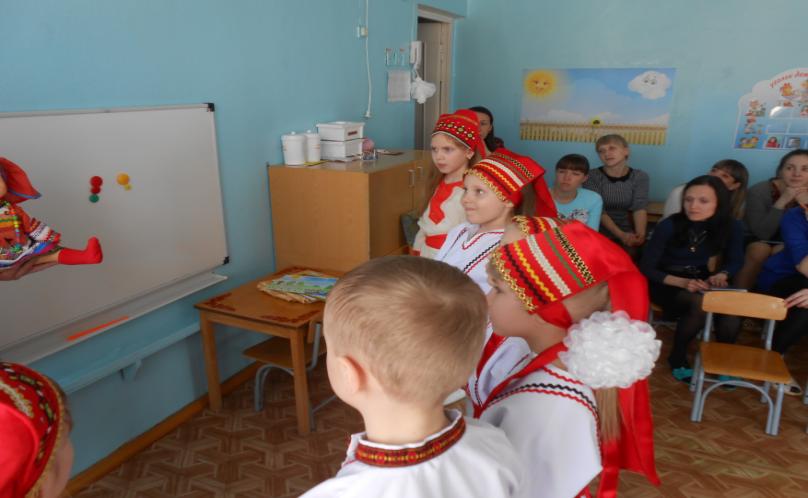 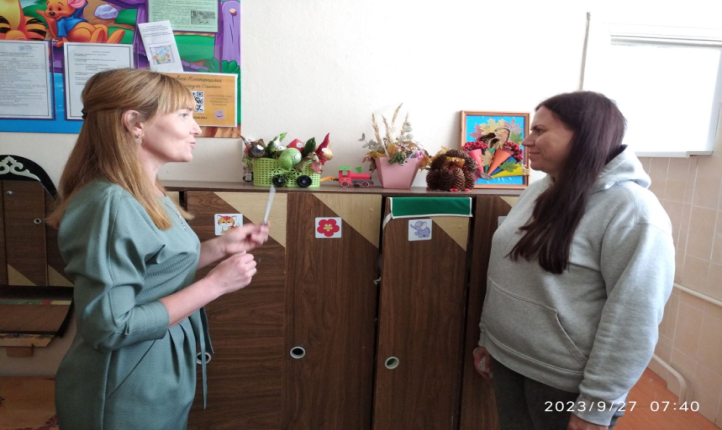 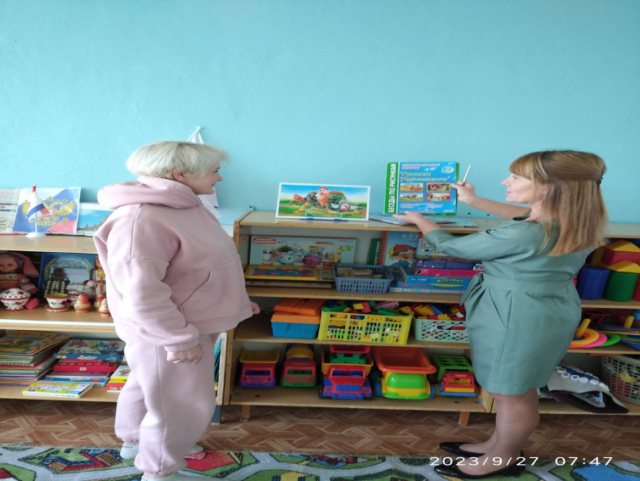 Результаты педагогического опыта моей работы по данной теме могут быть востребованы воспитателями ДОО. В целях обмена опытом с коллегами, я провожу открытые занятия, выступаю на заседаниях методических объединений педагогов, педсоветах, семинарах.
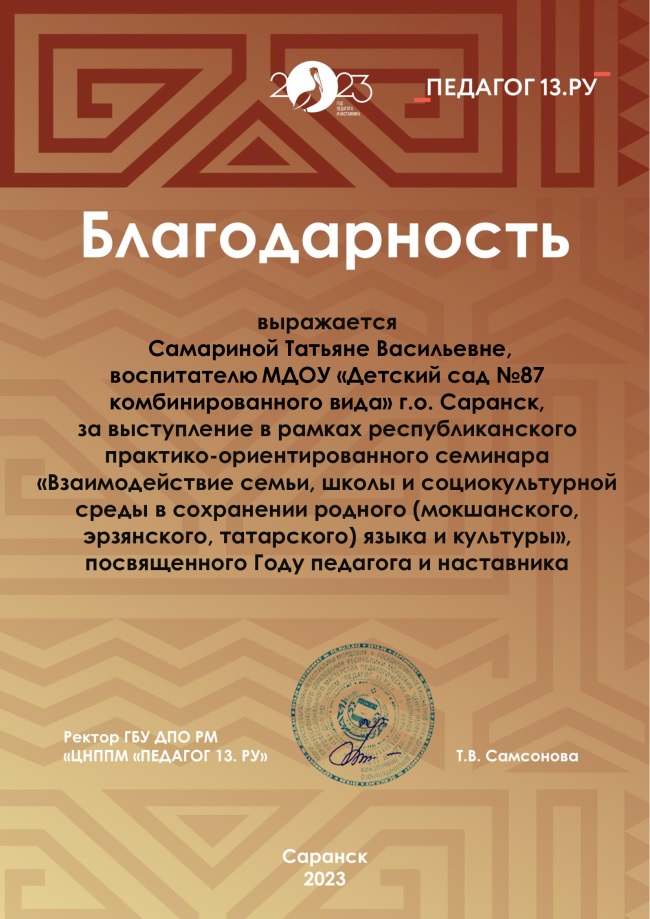 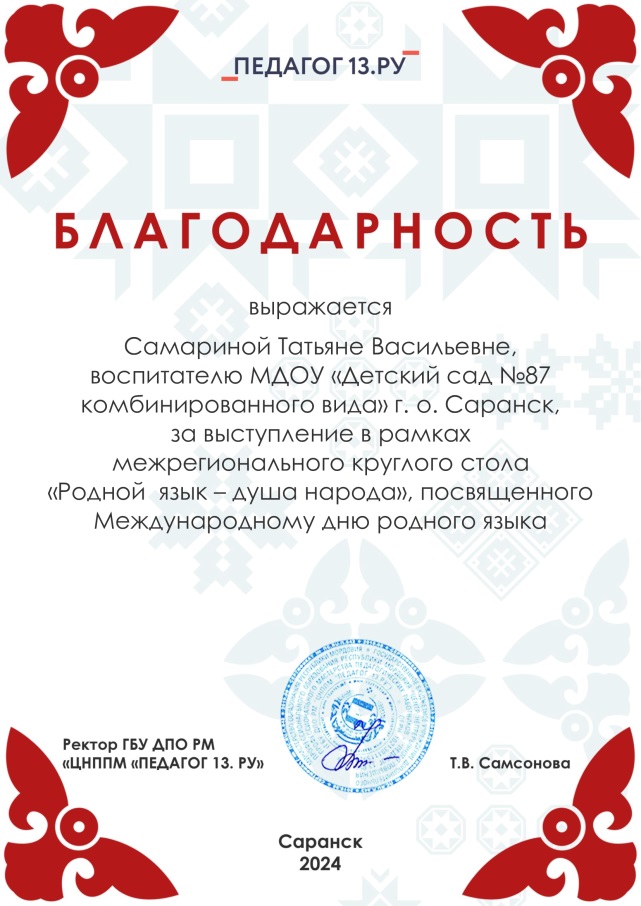 Спасибо за внимание!
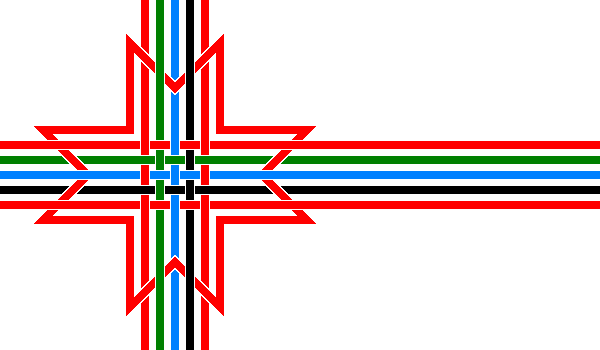